SCLLD MAS MOSTVYSOČINYPROGRAM ROZVOJE VENKOVA
Seminář pro žadatele: 3. 3. 2021 v 14:00kancelář MAS MOST Vysočiny, 1. patro Jupiter clubu, Náměstí 17, Velké Meziříčí
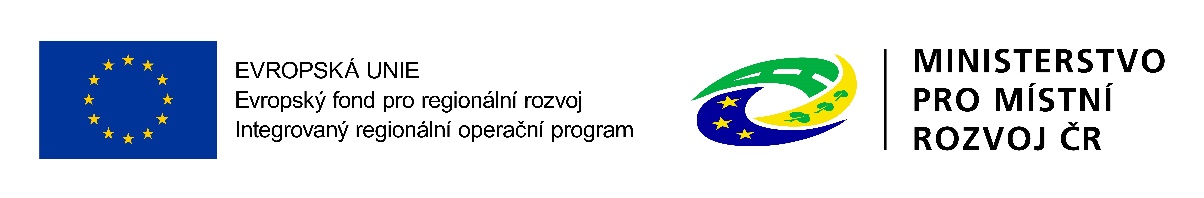 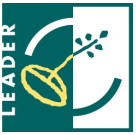 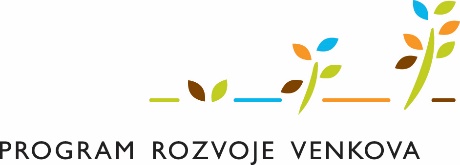 Způsob komunikace MAS/SZIF se žadatelem o dotace
Osobní jednání / konzultace

Základním komunikačním nástrojem je Portál farmáře 

Oficiální komunikace v rámci administrace projektu - datová schránka, pošta, e-mail s elektronickým podpisem, e-mail s dokumentem elektronicky podepsaným v příloze, osobní předání oproti podpisu žadatele/MAS
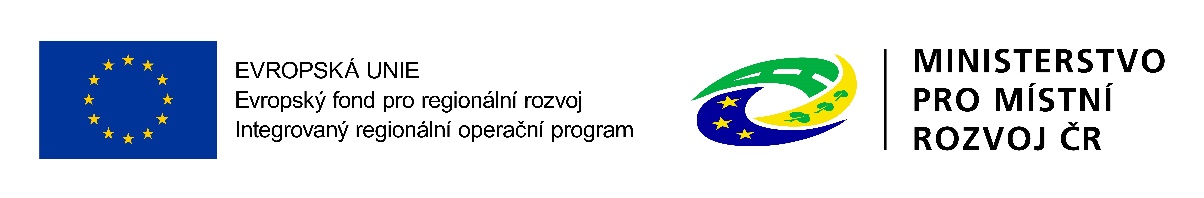 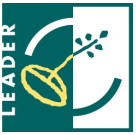 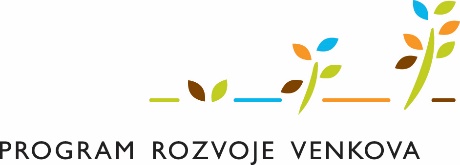 Obecná pravidla
o poskytnutí dotace rozhoduje SZIF na základě přijaté Žádosti o dotaci a rozhodnutí Výběrové komise MAS a Rozhodovacího orgánu MAS 
žadatel dotace zabezpečuje financování realizace projektu nejprve z vlastních zdrojů (předfinancování)
za plnění podmínek stanovených Pravidly/Dohodou zodpovídá výhradně žadatel
kontaktním místem pro žadatele pro předkládání veškeré dokumentace je MAS; v případě Dohody pak RO SZIF Brno
žadatel/příjemce dotace je povinen zajistit realizaci projektu do 24 měsíců od podpisu Dohody
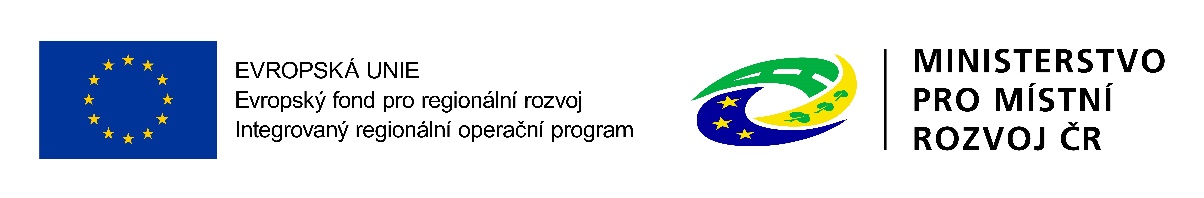 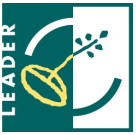 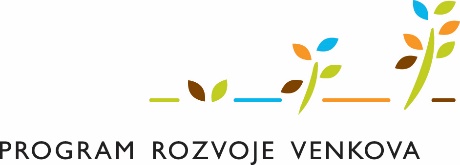 Obecná pravidla
žadatel/příjemce dotace je povinen provést výběrové řízení na dodavatele před termínem pro doložení příloh (VŘ) k Žádosti o dotaci (cenový marketing lze provést po podpisu Dohody a předkládá se až při Žádosti o platbu) 
v případě, že projekt podléhá řízení stavebního úřadu, musí být odpovídající povolení stavebního úřadu pravomocné a platné již k datu podání Žádosti o dotaci na MAS 
příjemce dotace je povinen uchovávat veškeré doklady týkající se poskytnuté dotace nejméně 10 let od proplacení dotace
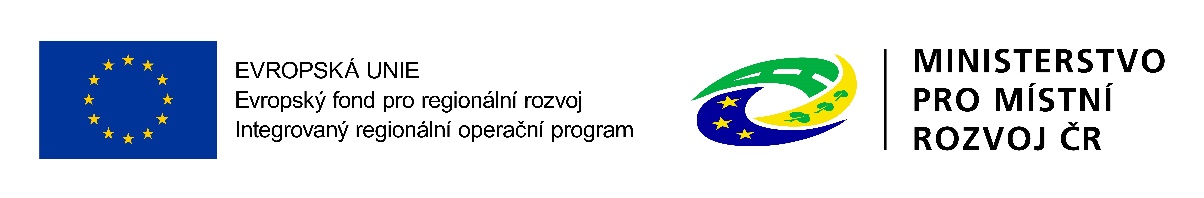 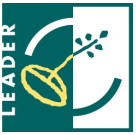 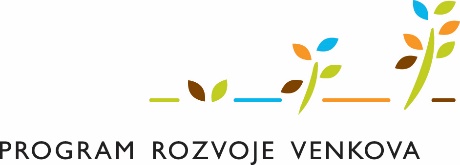 Žádost o dotaci (ŽoD)
za danou Fichi v dané výzvě MAS je lze podat pouze jednu ŽoD
ŽoD musí být vygenerována z účtu žadatele na Portálu farmáře
žadatel předává kompletně vyplněný formulář Žádosti o dotaci prostřednictvím Portálu farmáře
přílohy předkládá buď osobně na MAS nebo prostřednictvím Portálu farmáře v termínu stanoveném výzvou MAS 
za datum podání ŽoD na MAS se považuje datum podání Žádosti o dotaci přes Portál farmáře 
Důrazně doporučujeme konzultovat Žádost o dotaci s MAS
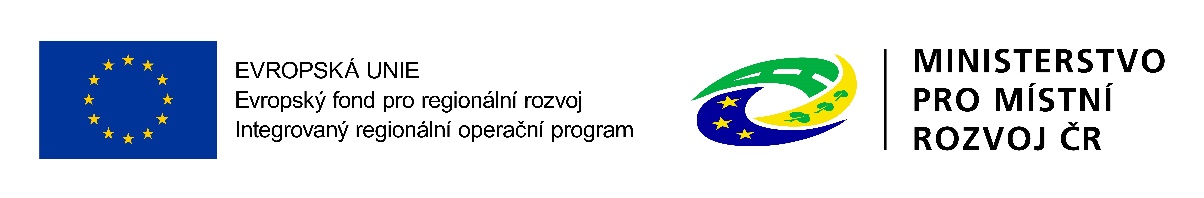 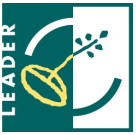 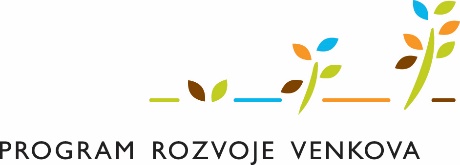 Administrativní kontrola a kontrola přijatelnosti
žádosti o dotaci včetně příloh prochází administrativní kontrolou MAS (tj. kontrolou obsahové správnosti), kontrolou přijatelnosti a kontrolou dalších podmínek 
oprava nedostatků -  výzva k doplnění žádosti (5 pracovních dní), oprava maximálně 2x. 
informování žadatele o výsledku kontroly do 5 pracovních dní od ukončení kontroly.
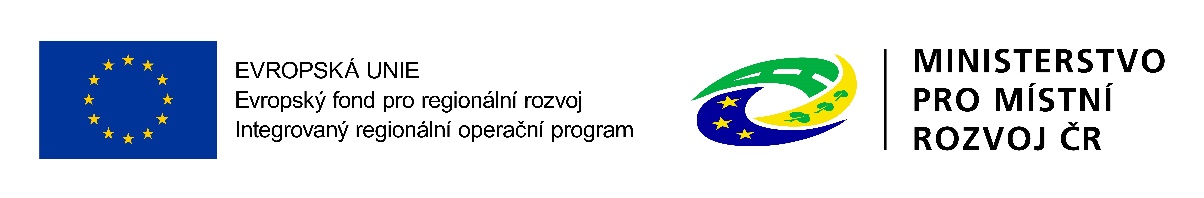 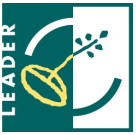 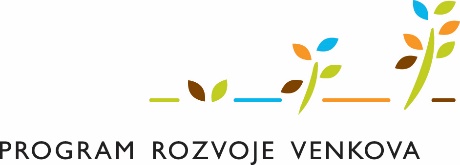 Hodnocení projektů
Hodnocení Výběrovou komisí
věcné hodnocení dle předem stanovených preferenčních kritérií 
stanovení pořadí projektů ve Fichi,  výběr ŽoD dle bodového hodnocení a alokovaných finančních prostředků (max. do 20 pracovních dnů od provedení věcného hodnocení)
informování žadatele o výši přidělených bodů, vybrání či nevybrání ŽoD k podpoře (do 5 pracovních dnů od schválení výběru)
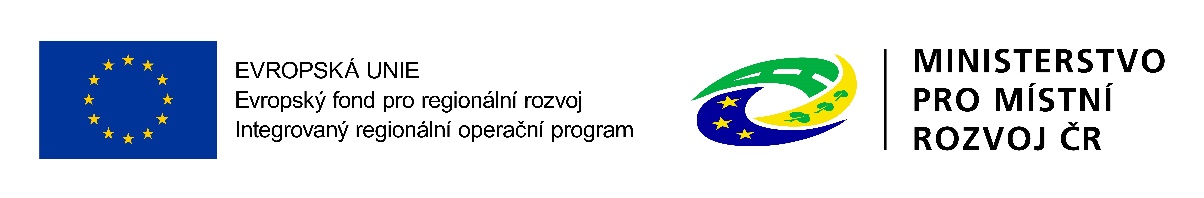 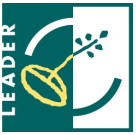 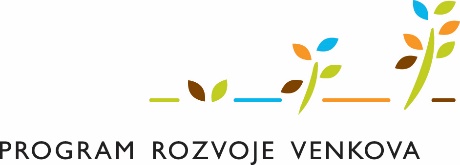 Administrace na RO SZIF
vybrané ŽoD MAS elektronicky podepíše, povinné, případně nepovinné přílohy MAS verifikuje (elektronický podpis) a předá žadateli minimálně 3 pracovní dny před finálním termínem registrace na RO SZIF Brno
žadatel ŽoD vč. příloh pošle přes svůj účet na Portálu Farmáře na RO SZIF Brno nejpozději do 30. 6. 2021.

Pozn.: Rozsáhlé přílohy je možné podat v listinné podobě (např. dokumentaci se stavebnímu řízení atp.)
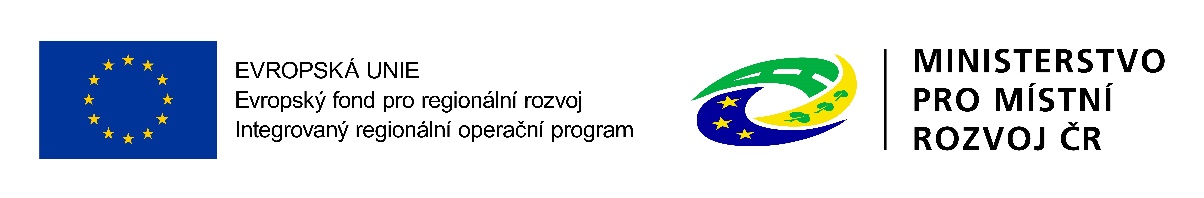 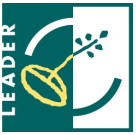 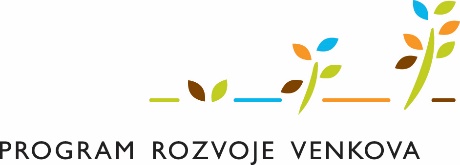 Doložení příloh k výběrovému řízení
Žadatelé předloží kompletní dokumentaci k zrealizovanému VŘ včetně aktualizovaného formuláře ŽoD nejdříve na MAS - elektronicky, případně vybrané přílohy v listinné podobě (lhůta 63 kalendářních dní od registrace na SZIF tj. 1. 9. 2021)
Po kontrole na MAS předkládá žadatel dokumentaci k VŘ na RO SZIF Brno (lhůta 70 kalendářních dní od registrace na SZIF– tj. do 8. 9. 2021)
cenový marketing se předkládá až při Žádosti o platbu
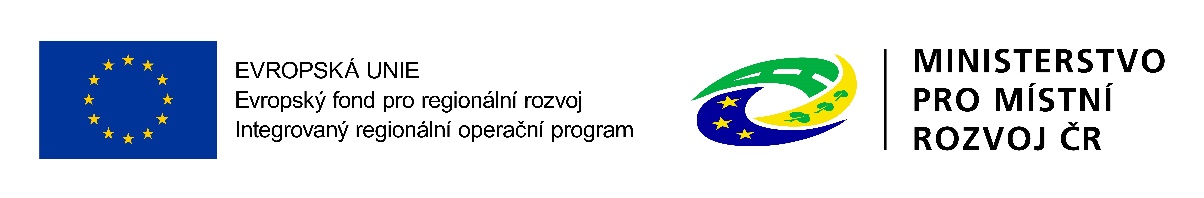 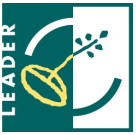 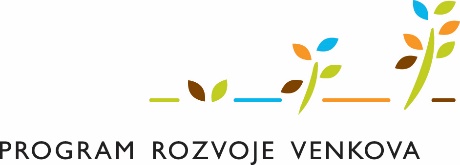 Schválení Žádostí o dotaci / podpis dohody
schvalování Žádostí o dotaci probíhá na SZIF průběžně, nejdříve jsou schvalovány Žádosti o dotaci, u kterých žadatel neprovádí VŘ, následně Žádosti o dotaci s VŘ
Předpoklad schválení 
 projekty bez VŘ cca 5 měsíců od podání žádosti na SZIF
projekty s VŘ cca 7 měsíců od podání žádosti na SZIF
Dohoda o poskytnutí dotace se podepisuje na SZIF
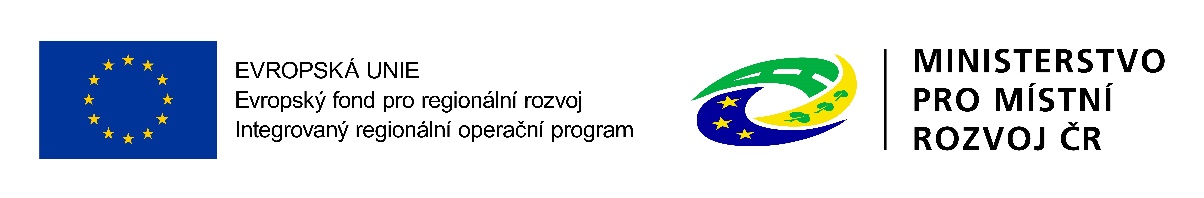 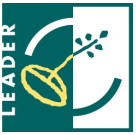 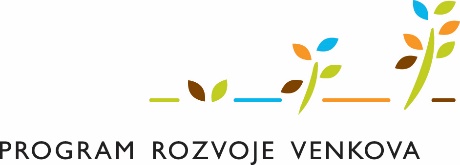 Způsobilé / nezpůsobilé výdaje
Výdaje vznikly nejdříve ke dni podání ŽoD na MAS a byly skutečně uhrazeny nejpozději do data předložení ŽoP
Hrazeny bezhotovostně, v případě hotovostní max. 100 tis. Kč celkem v rámci projektu 
Nezpůsobilé je:
pořízení použitého movitého majetku 
v případě zemědělských investic nákup platebních nároků, zemědělských produkčních práv, nákup zvířat, jednoletých rostlin a jejich vysazování 
DPH u plátců
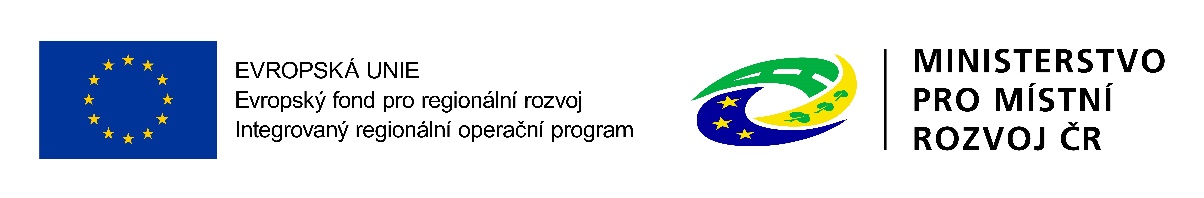 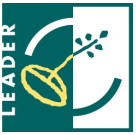 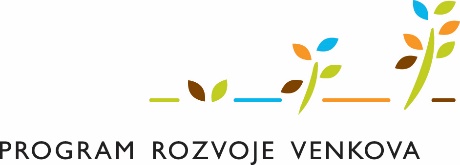 Způsobilé výdajePřijatelnost projektu
Minimální výše způsobilých výdajů - 50 tis. Kč na projekt 
Maximální výše způsobilých výdajů -  5 mil. Kč na projekt.

Projekt lze realizovat na území MAS Most Vysočiny
Projekt je v souladu s SCLLD MAS MOST Vysočiny
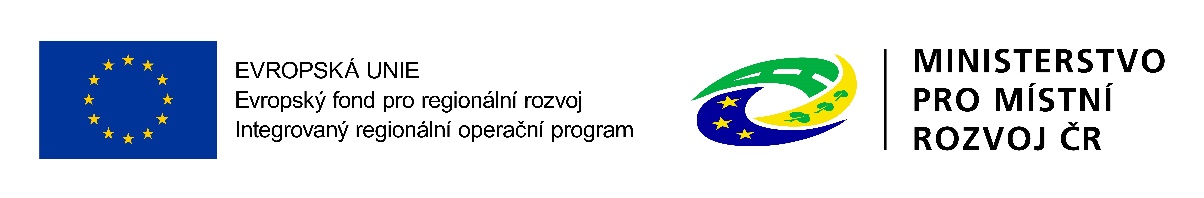 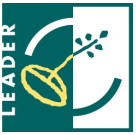 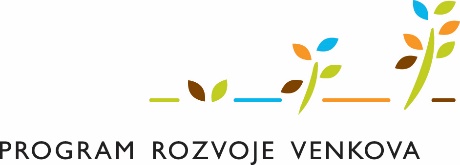 Ostatní podmínky
Lhůta vázanosti projektu na účel trvá 5 let od data převedení dotace na účet příjemce dotace 
Žádost o dotaci obdrží v rámci preferenčních kritérií minimální počet bodů stanovený MAS pro příslušnou Fichi 
Realizací projektu vznikne samostatný funkční celek
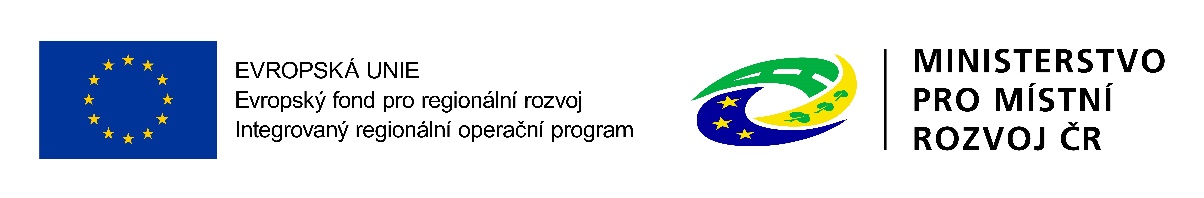 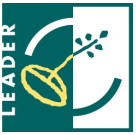 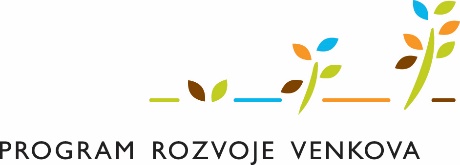 Ostatní podmínky
Splnění finančního zdraví žadatele u projektů nad 1.000.000 Kč 
Preferenční kritéria jsou závazná po dobu udržitelnosti projektu
V případě závazku vytvořit pracovní místo  - musí být vytvořeno nejpozději do 6 měsíců od data převedení dotace na účet žadatele (závazek trvá 3 roky u malých a středních podniků nebo 5 let u velkých podniků)
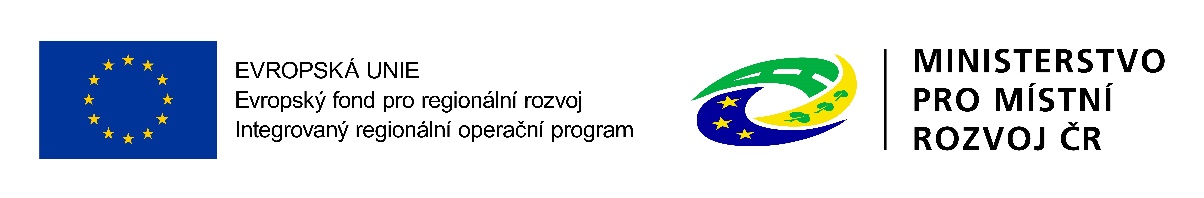 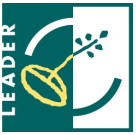 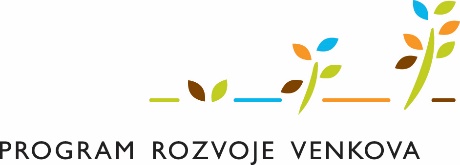 Přílohy k žádostem
Realizace podléhá řízení stavebního úřadu -  pravomocné a platné odpovídající povolení stavebního úřadu (+ stavebním úřadem ověřená projektová dokumentace)
Půdorys stavby/půdorys dispozice technologie v odpovídajícím měřítku s vyznačením rozměrů stavby/technologie k projektu
Katastrální mapa s vyznačením lokalizace předmětu projektu (netýká se mobilních strojů) 
Formuláře pro posouzení finančního zdraví žadatele (projekty nad 1 mil. Kč)
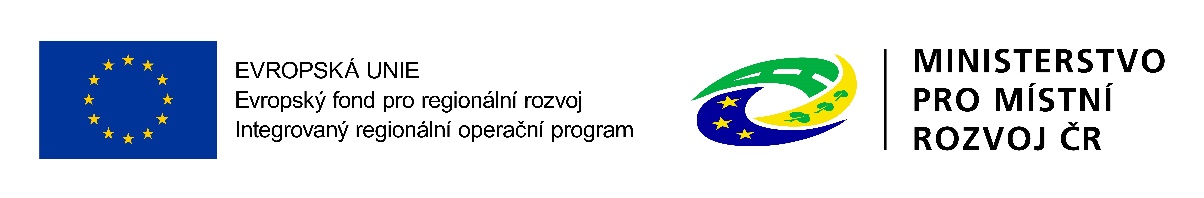 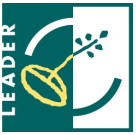 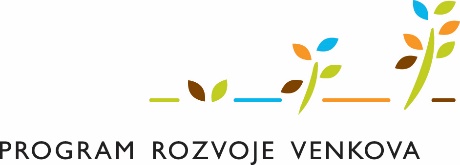 Limity pro všechna opatření
Nákup nemovitosti 	
Výdaje na nákup nemovitosti - maximálně 10 % celkové výše výdajů, ze kterých je stanovena dotace na daný projekt 

Marketing 	
Výdaje související s marketingem 	100 000,- Kč
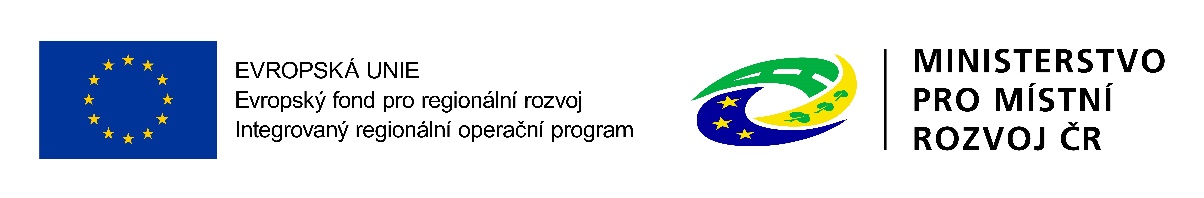 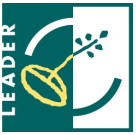 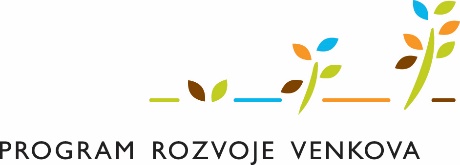 Informace, kontakty
Zuzana Syslová
tel.: 770 146 071, 
email: syslova@masmost.cz. 
Jitka Kočí
tel.: 739 673 472, 566 782 019 
e-mail: koci@masmost.cz

MAS Most Vysočiny o.p.s.
Náměstí 17/19, 594 01 Velké Meziříčí

www.masmost.cz
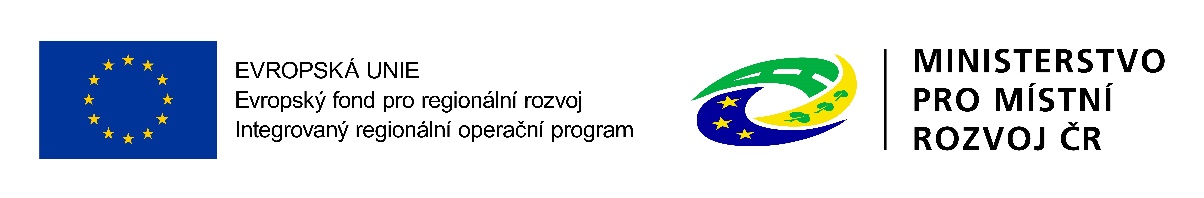 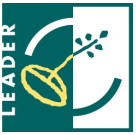 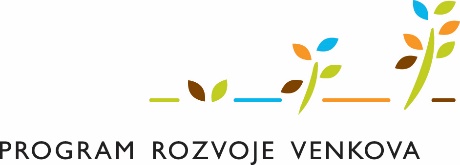